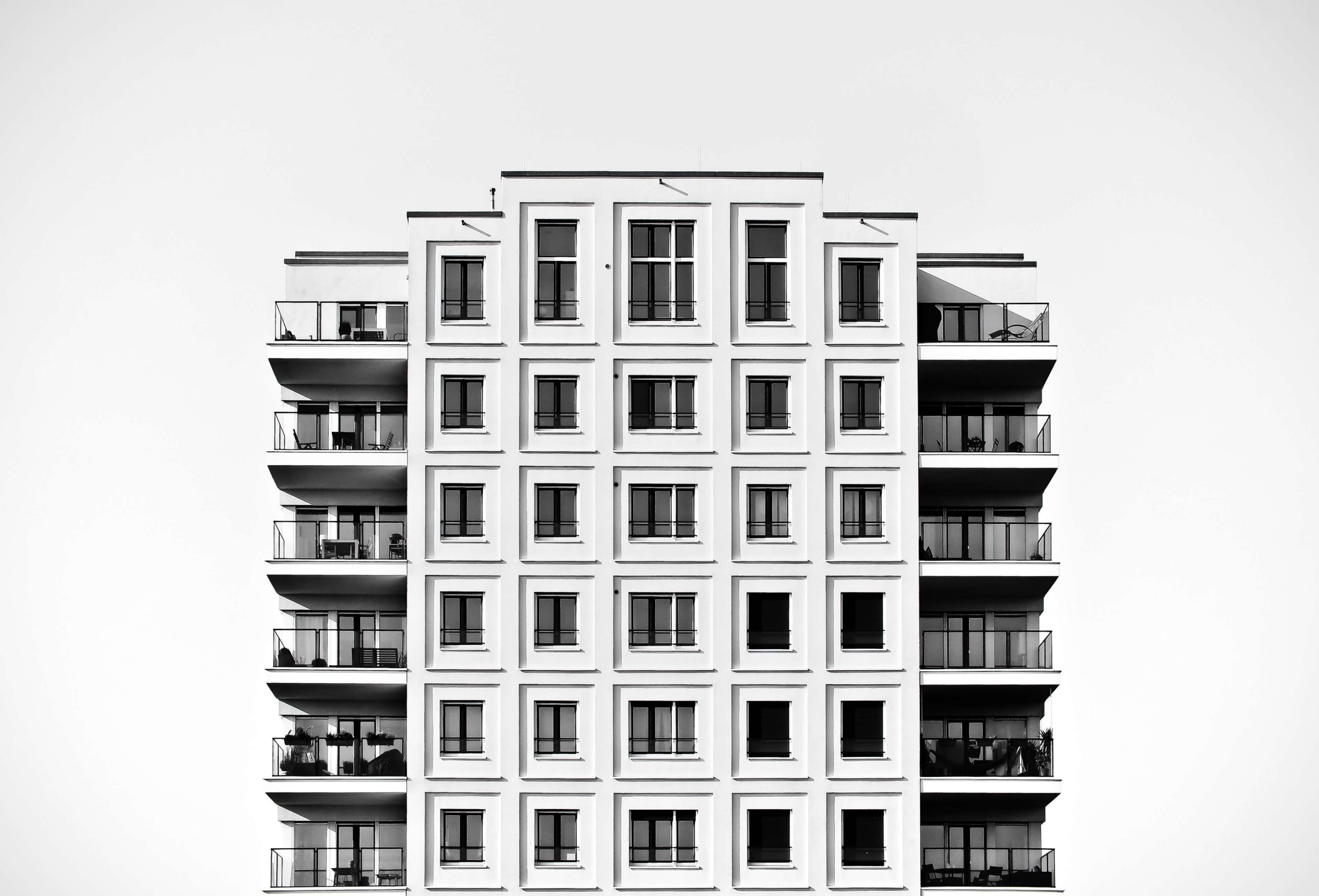 ЧОУ ДПО «Институт переподготовки и повышения квалификации»
г.Вологда
Характеристика зданий
Многоквартирные и индивидуальные жилые дома
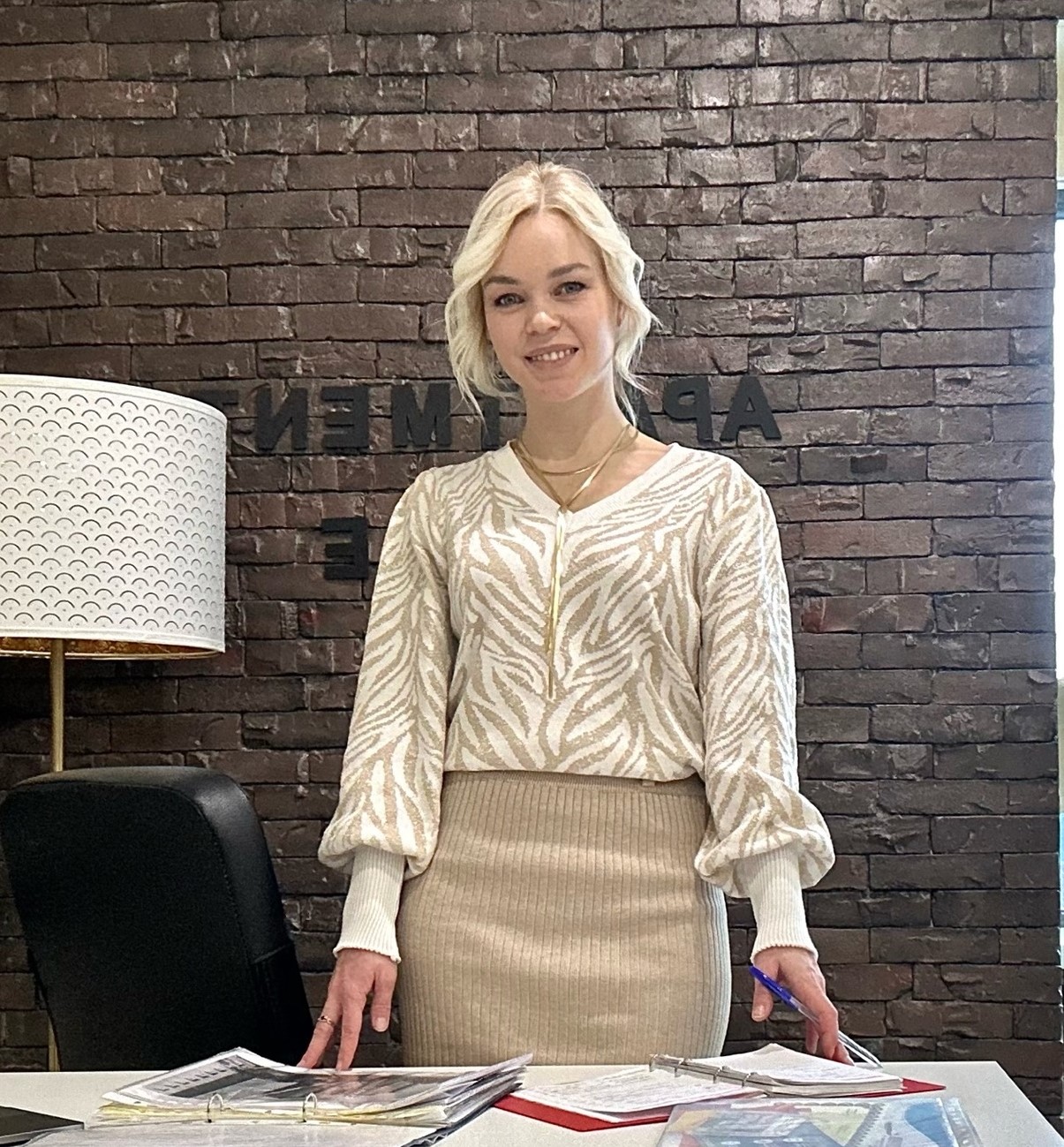 Знакомство
Золотова Анна – 
инженер строитель, эксперт по операциям с недвижимостью, преподаватель ЧОУ ДПО ИППК.
Считаю, что технические характеристики зданий и строительных материалов – это основополагающие и фундаментальные знания, которыми должен обладать риэлтор!
Работа агента по недвижимости заключается в предоставлении качественной информации. 
	Чтобы быть профессионалом и иметь отличие от других, риэлтор должен разбираться и в качестве самого объекта.
Цели и задачи агента по недвижимости
Недвижимость
К недвижимым вещам относятся земельные участки, участки недр, здания, сооружения, объекты незавершенного строительства, жилые и нежилые помещения, а также предназначенные для размещения транспортных средств части зданий или сооружений (машино-места) и все, что прочно связано с землей, то есть объекты, перемещение которых без несоразмерного ущерба их назначению невозможно,
К недвижимым вещам также относятся воздушные и морские суда, суда внутреннего плавания.
Здание – объект капитального строительства, предназначенный для проживания и (или) деятельности людей, размещения производства, хранения продукции или содержания животных.
Сооружение –  объект строительства, предназначенный для выполнения производственных процессов различного вида, хранения продукции, временного пребывания людей, перемещения людей и грузов (автомобильные дороги и железнодорожные пути внутризаводского назначения, эстакады, линии электропередачи, трубопроводы, гидротехнические сооружения (плотины, бассейны), хранилища (всевозможные резервуары, баки и т.д.), стволы шахт, нефтяные скважины
3
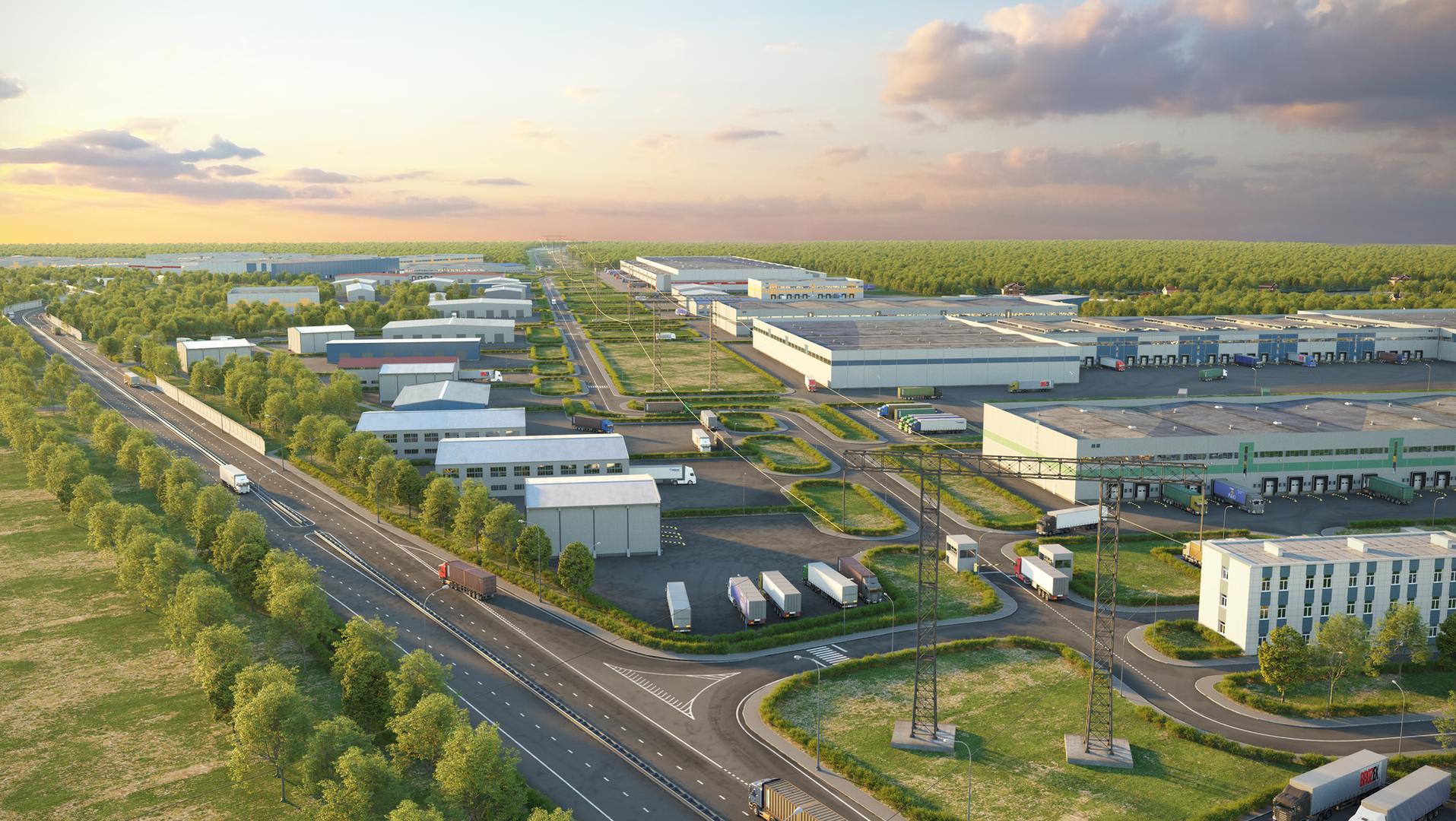 1
В соответствии с общим назначением недвижимость классифицируется:
Жилая недвижимость 

2. Коммерческая              недвижимость 

3. Промышленная недвижимость 

4. Специального назначения
4
2
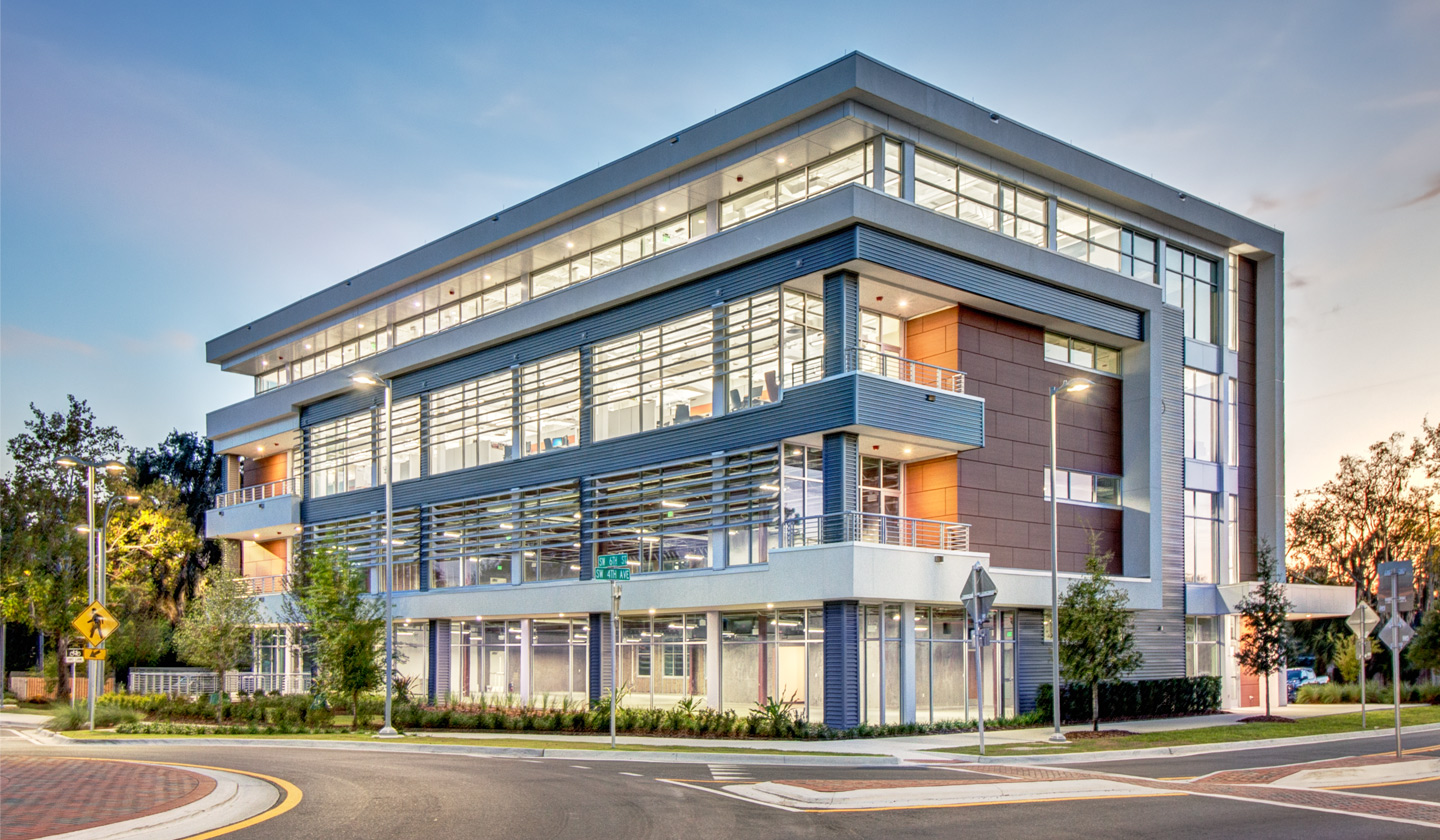 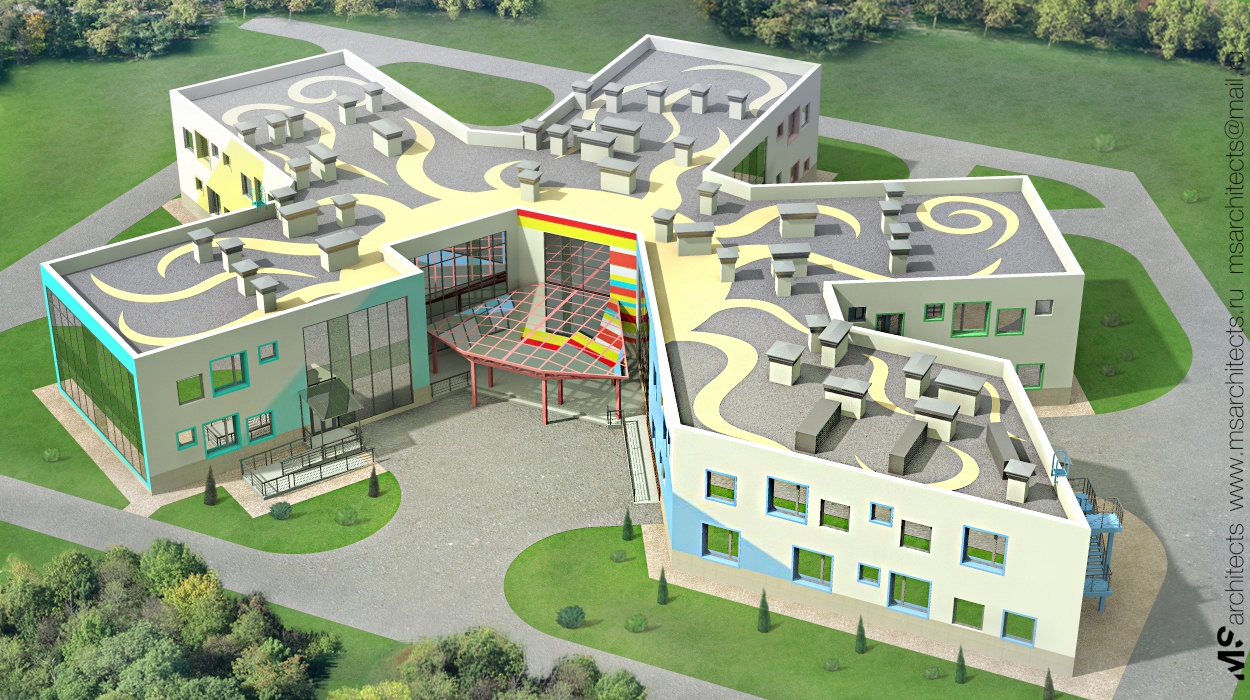 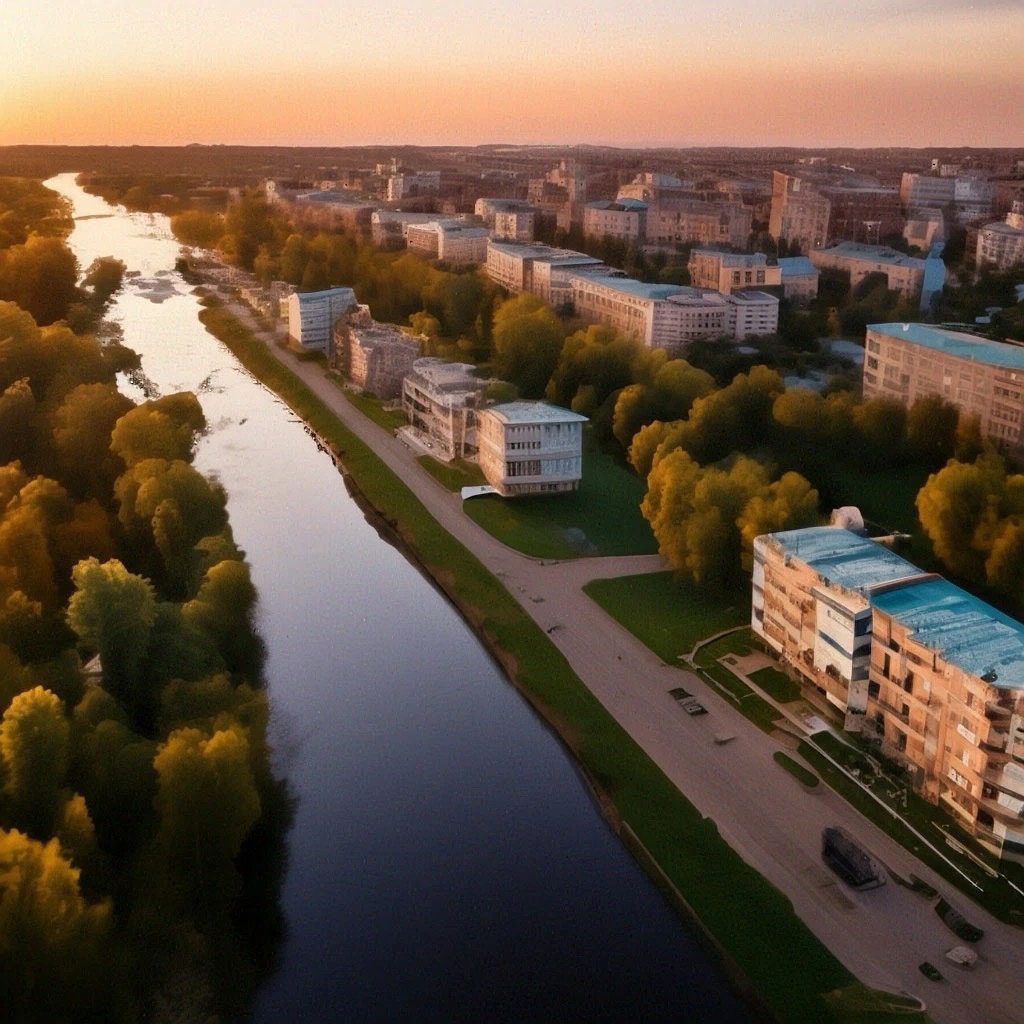 Требования, предъявляемые к жилым зданиям
Соответствие строительным нормам и правилам. 
Комфортность проживания. 
Безопасность проживания. 
Экологическая совместимость. 
Доступность и удобство. 
Качество строительства.
Генеральный план города
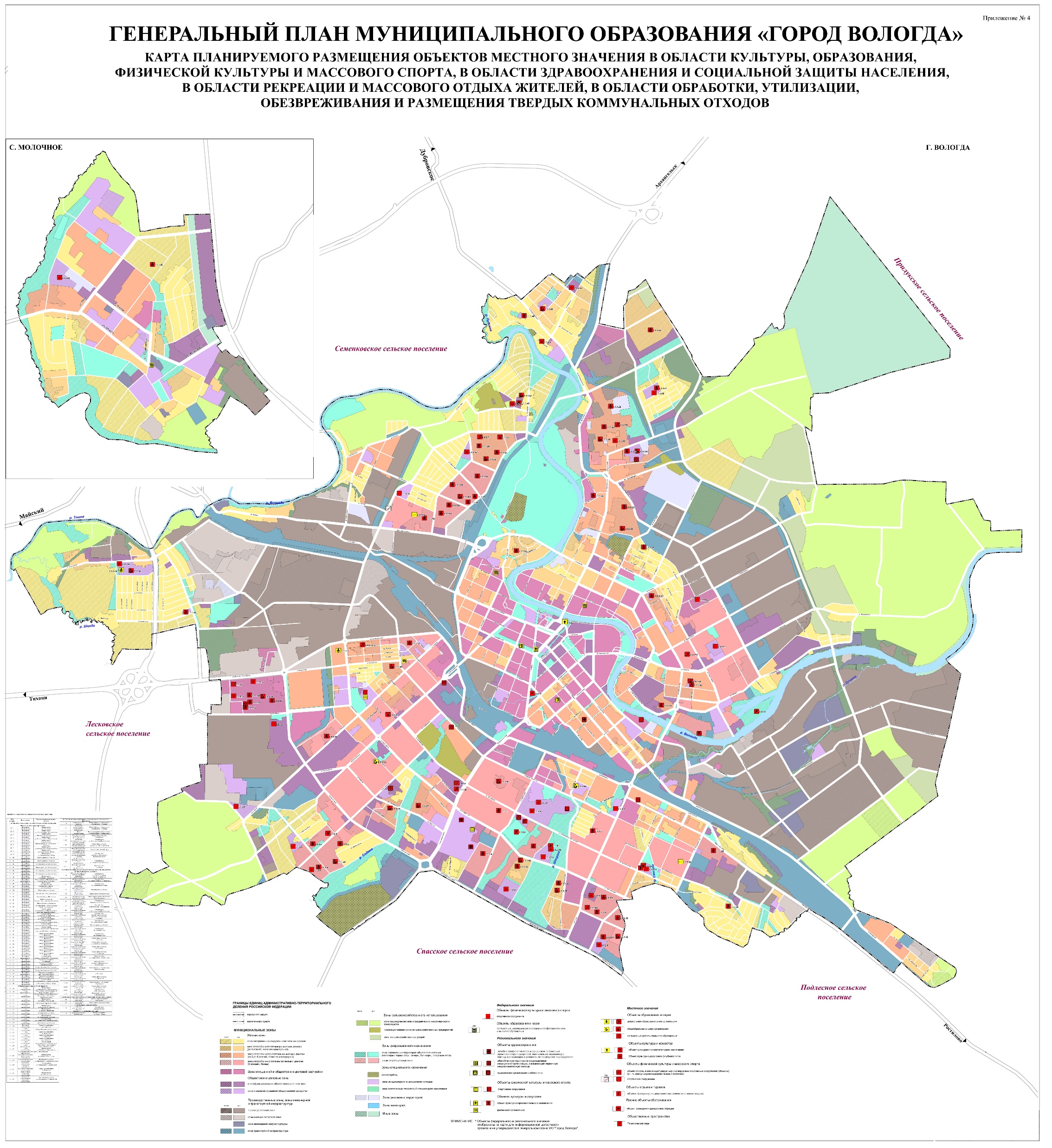 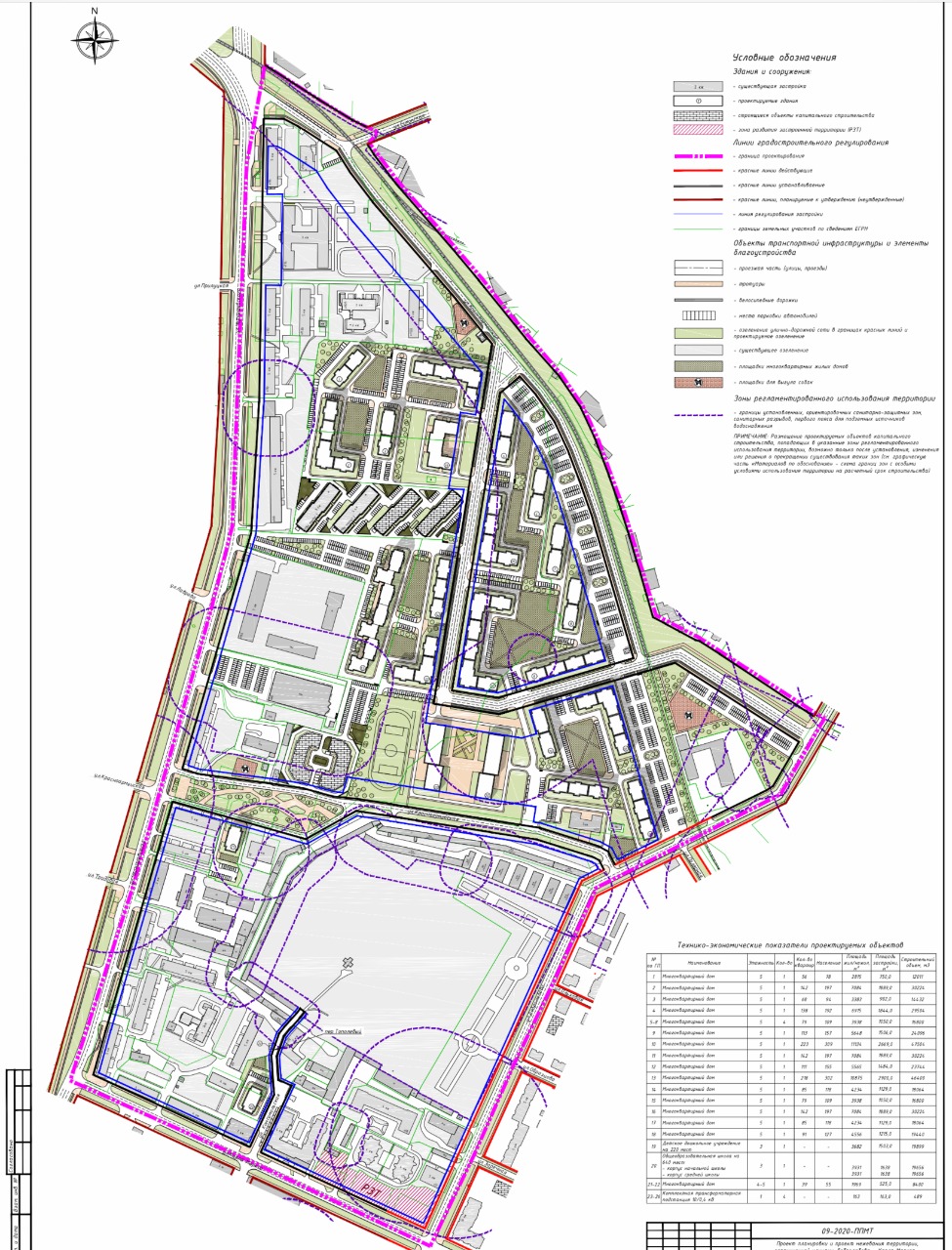 Ген.план здания
Климатическая карта РФСНиП 23-01-99*СП 131.13330.2020 «Строительная климатология».
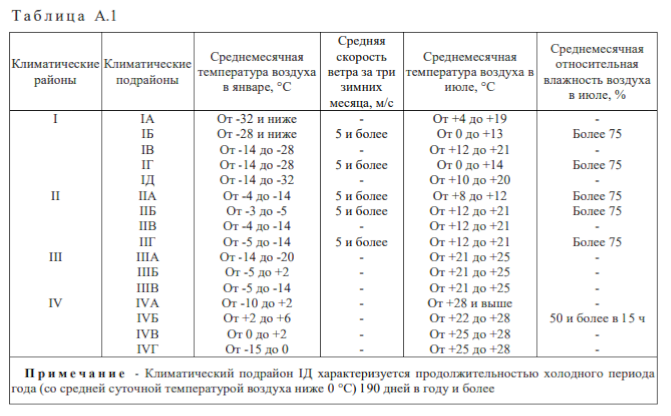 Фундаменты
Ленточный монолитный
Ленточный блочный
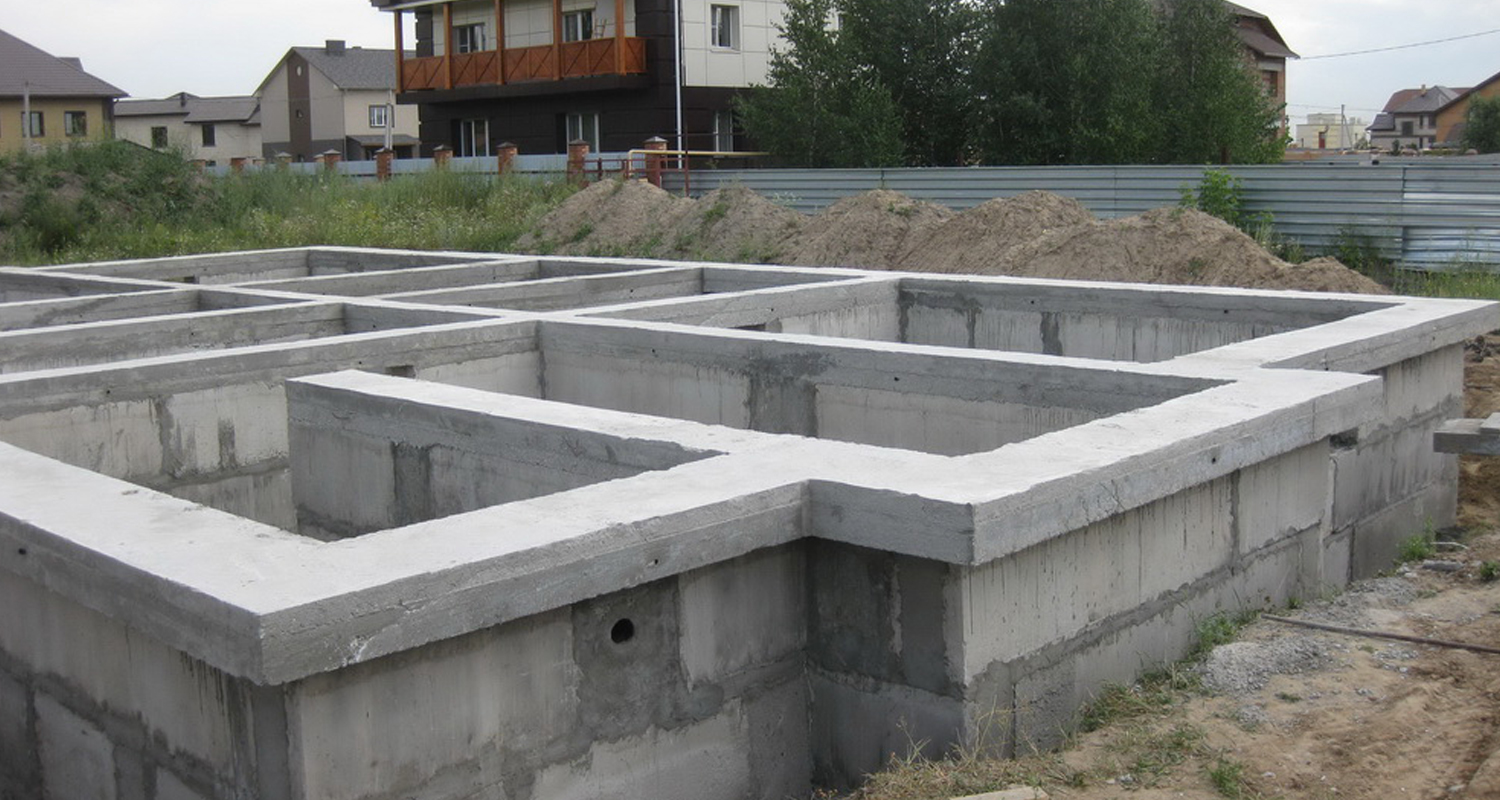 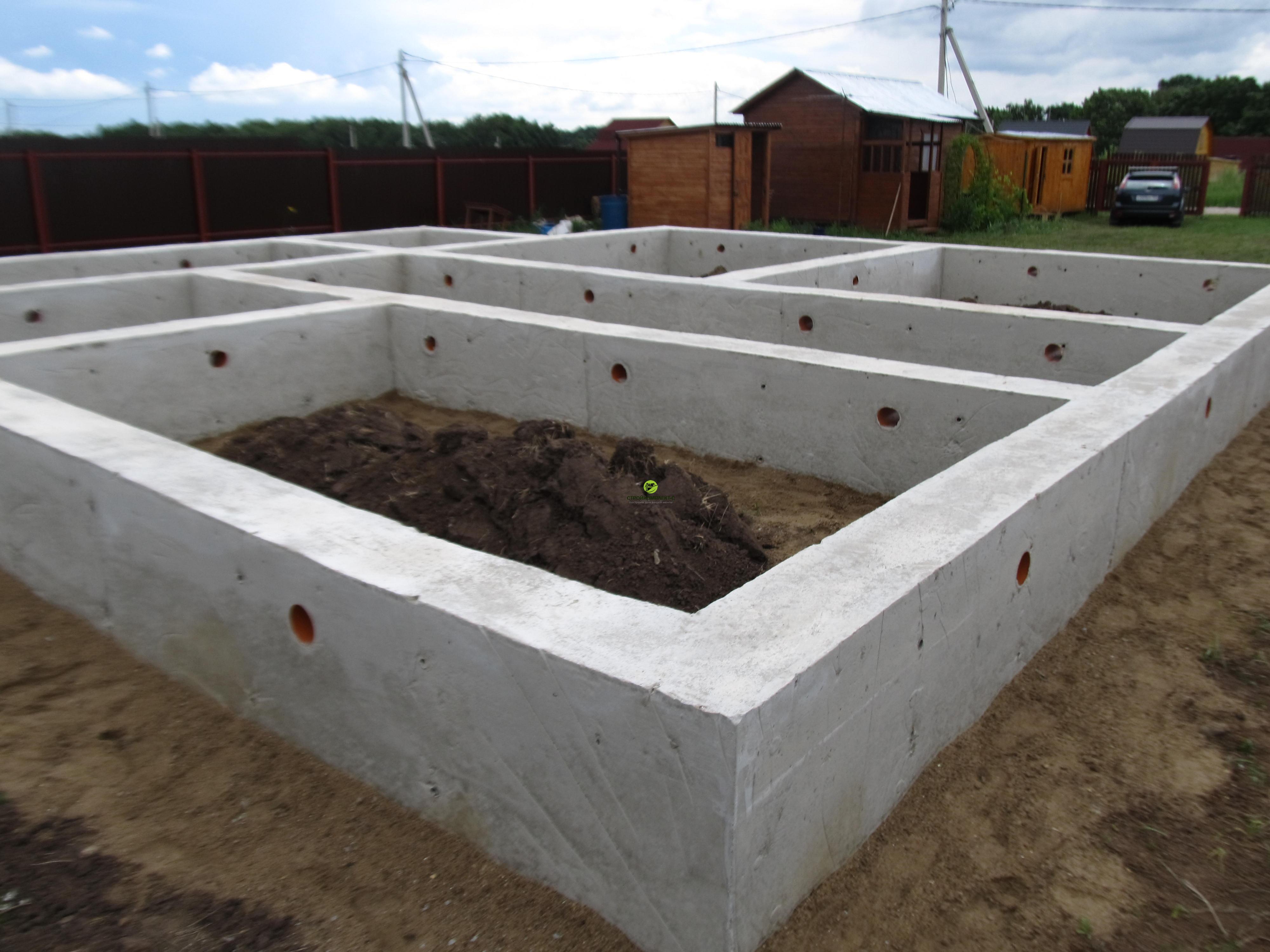 Монолитная ж/б плита
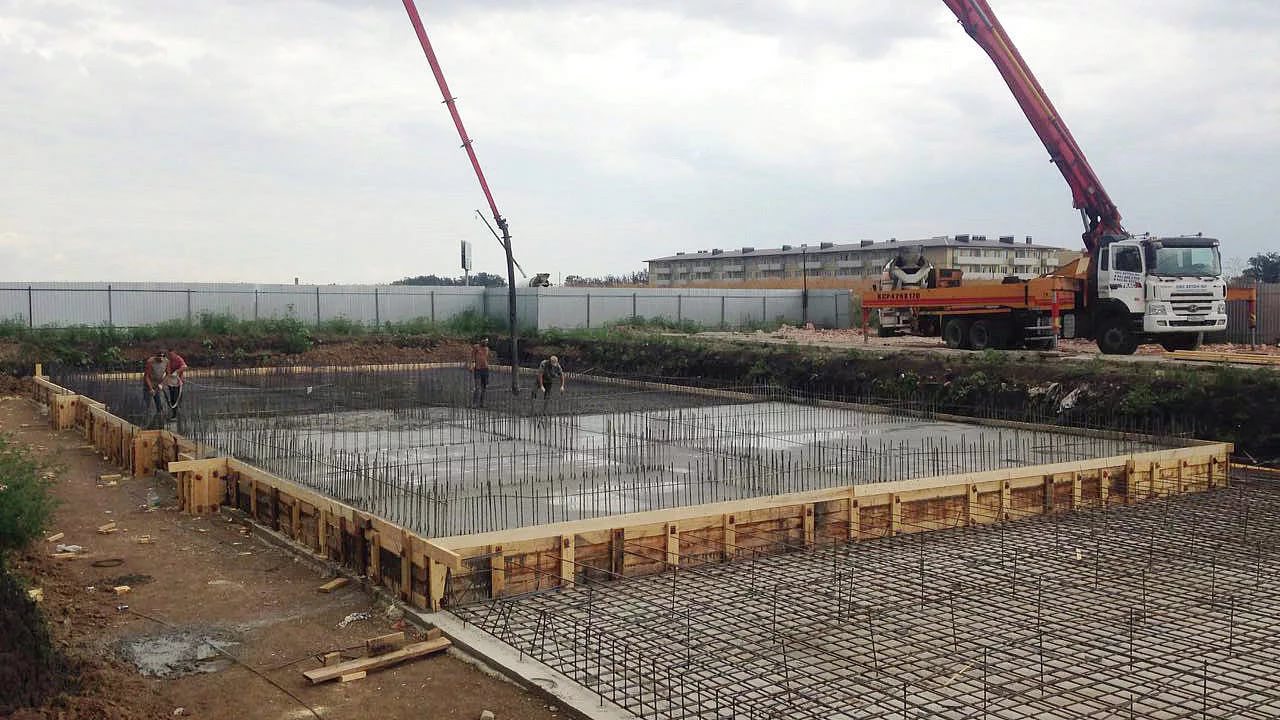 Свайный
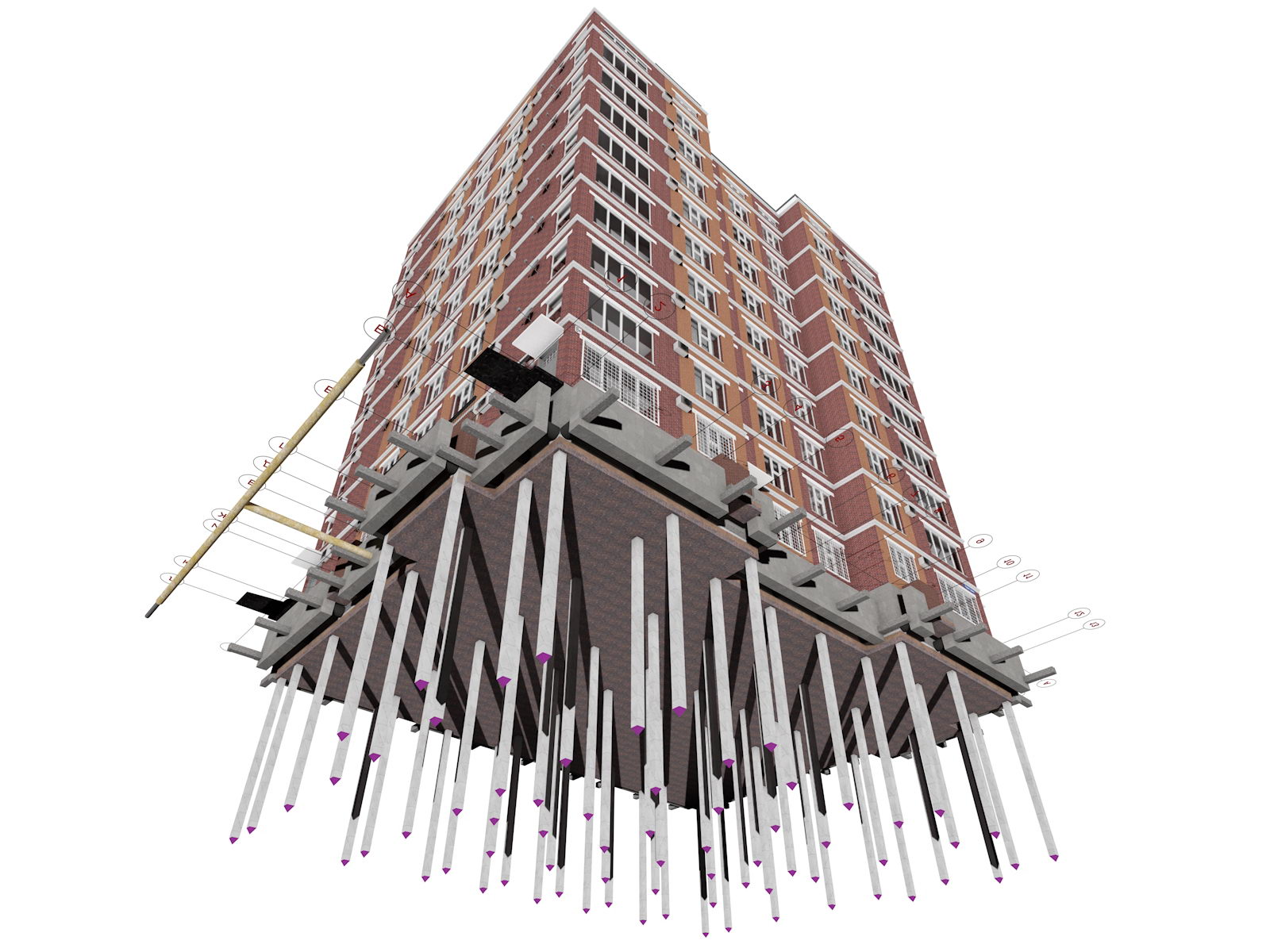 Столбчатый
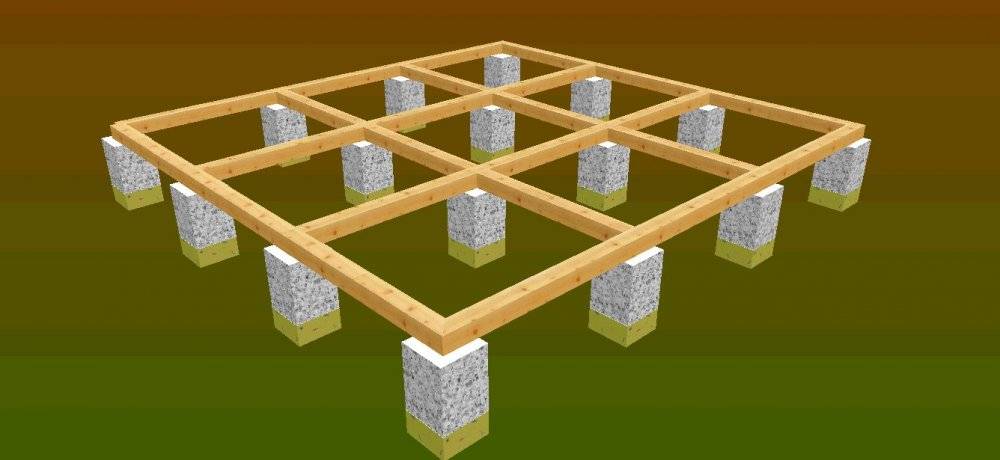 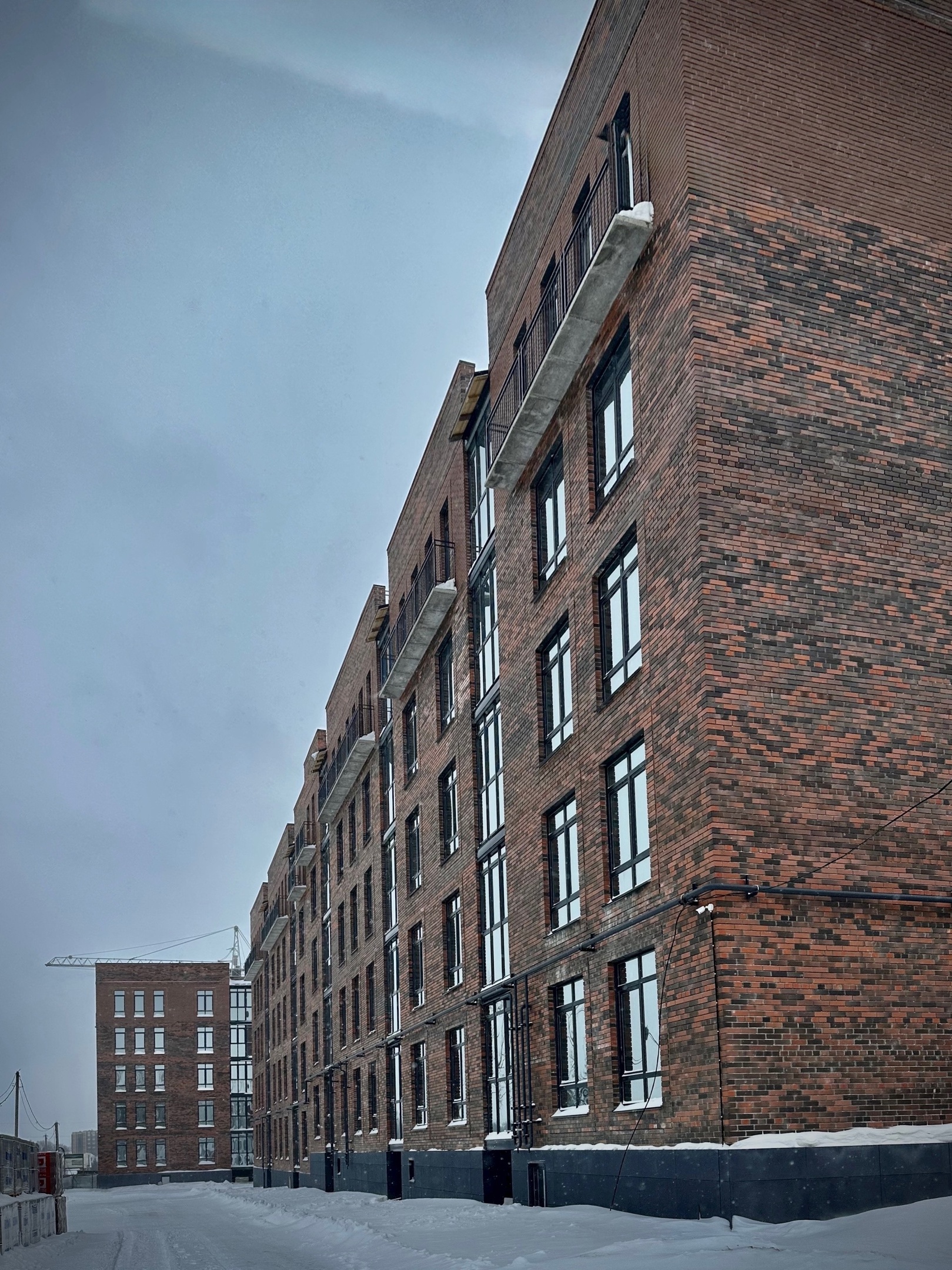 Минимальные значения толщины наружных стен зданий для регионов РФ
Для южных областей – от 250 мм (1 кирпич),
центральных – от 400 мм  (1,5-2 кирпича),
северных – от 600 мм         (2,5 кирпича),
в регионах, где температура наружного воздуха больше -40С, толщина стены от 770 мм (3 кирпича).
Виды стен
2
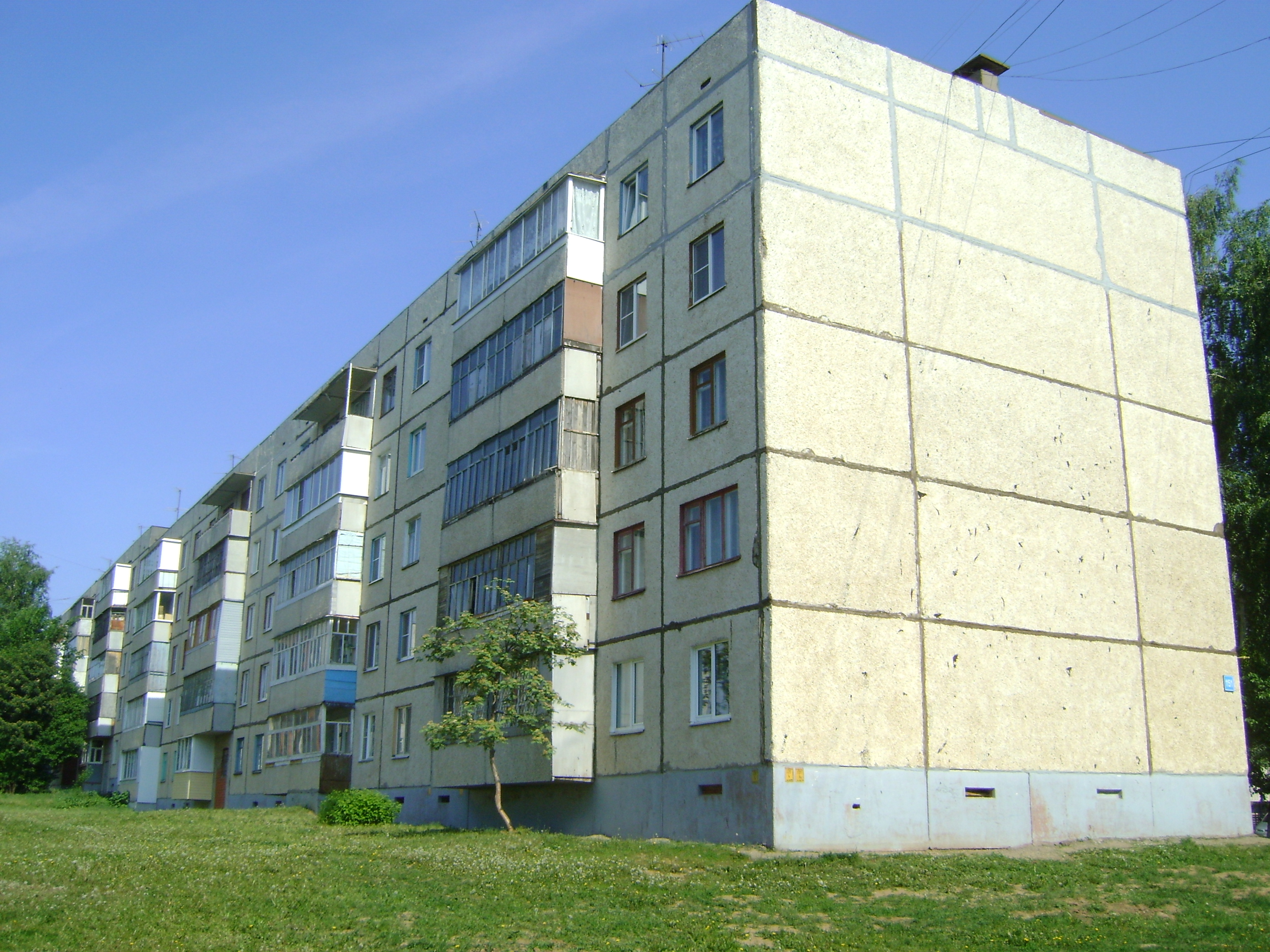 1
По типу материалов здания могут быть:
3
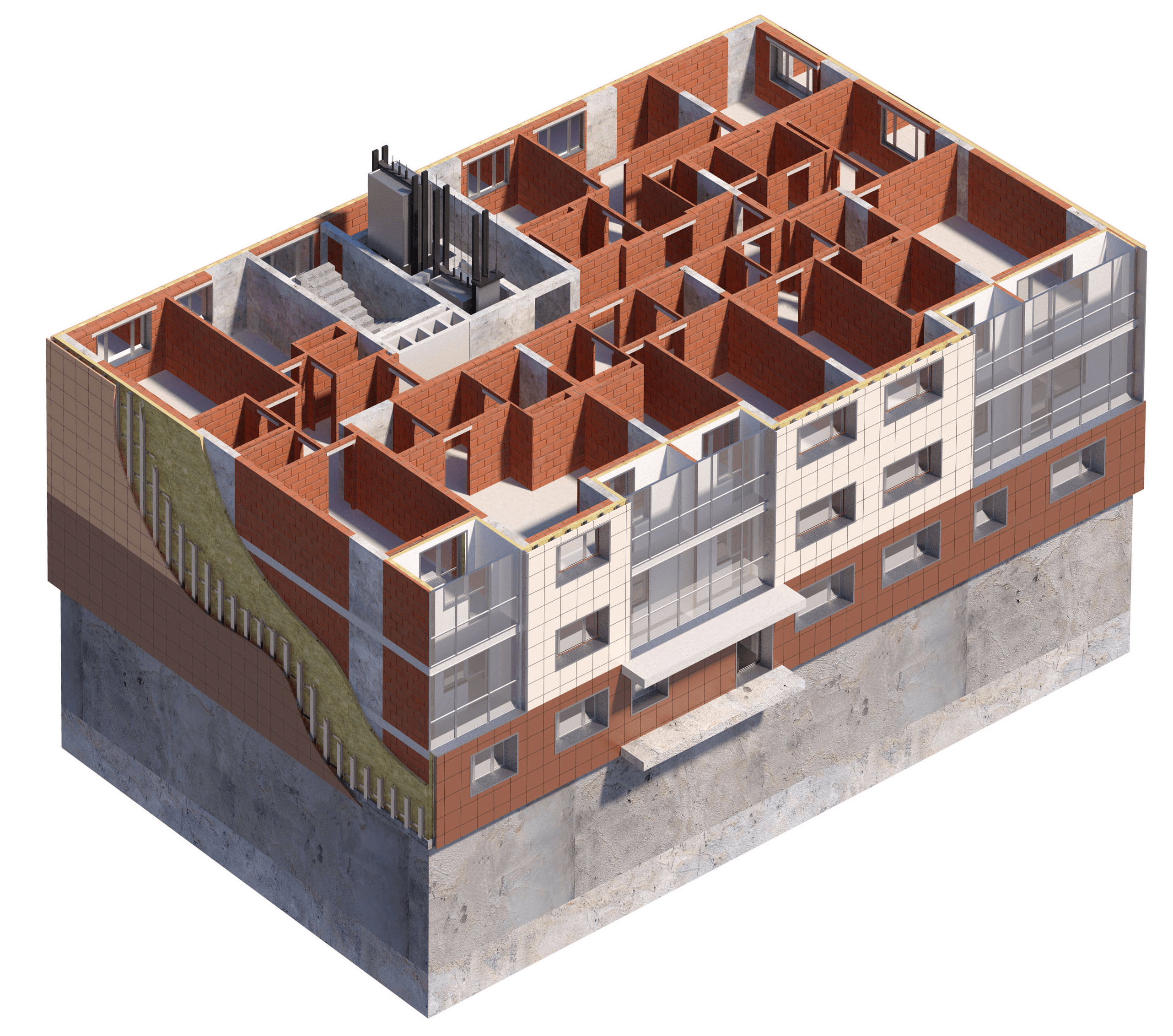 1.панельными; 
2.кирпичными; 
3.кирпично-монолитными;
4.деревянными,
5.блочными;
6.каркасными; 
7.слт и сип панели,   
8.из металла
4
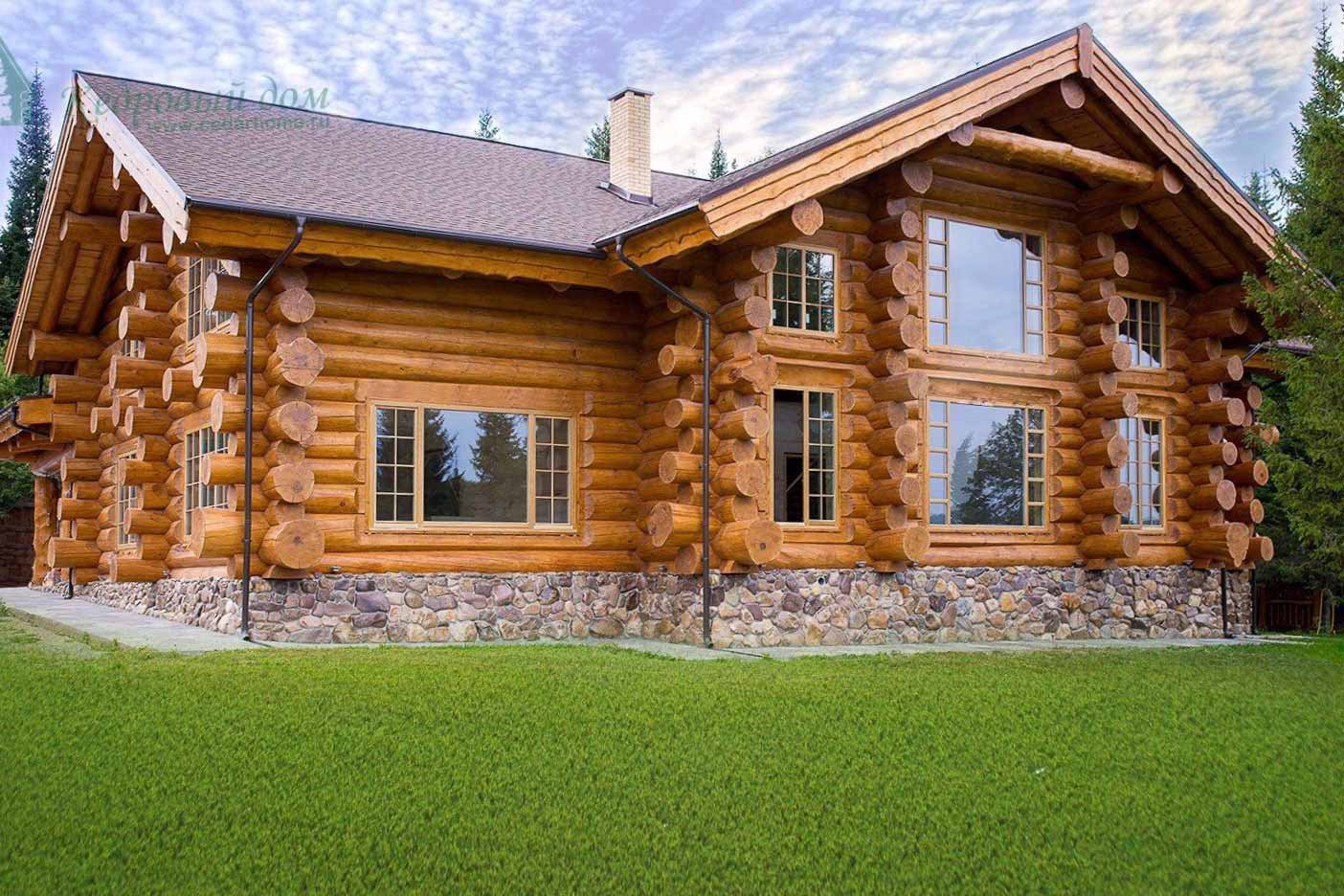 5
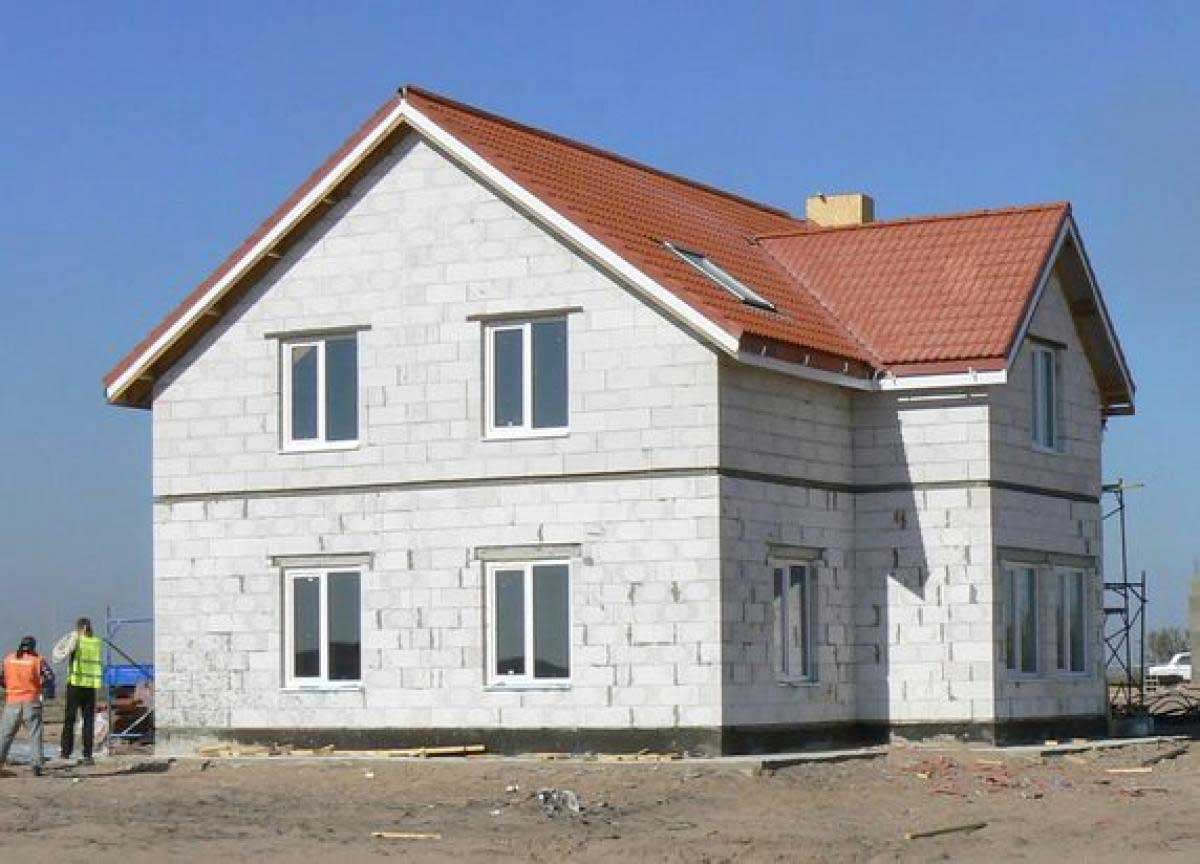 Кирпичные здания:
Свойства теплопроводности кирпичей
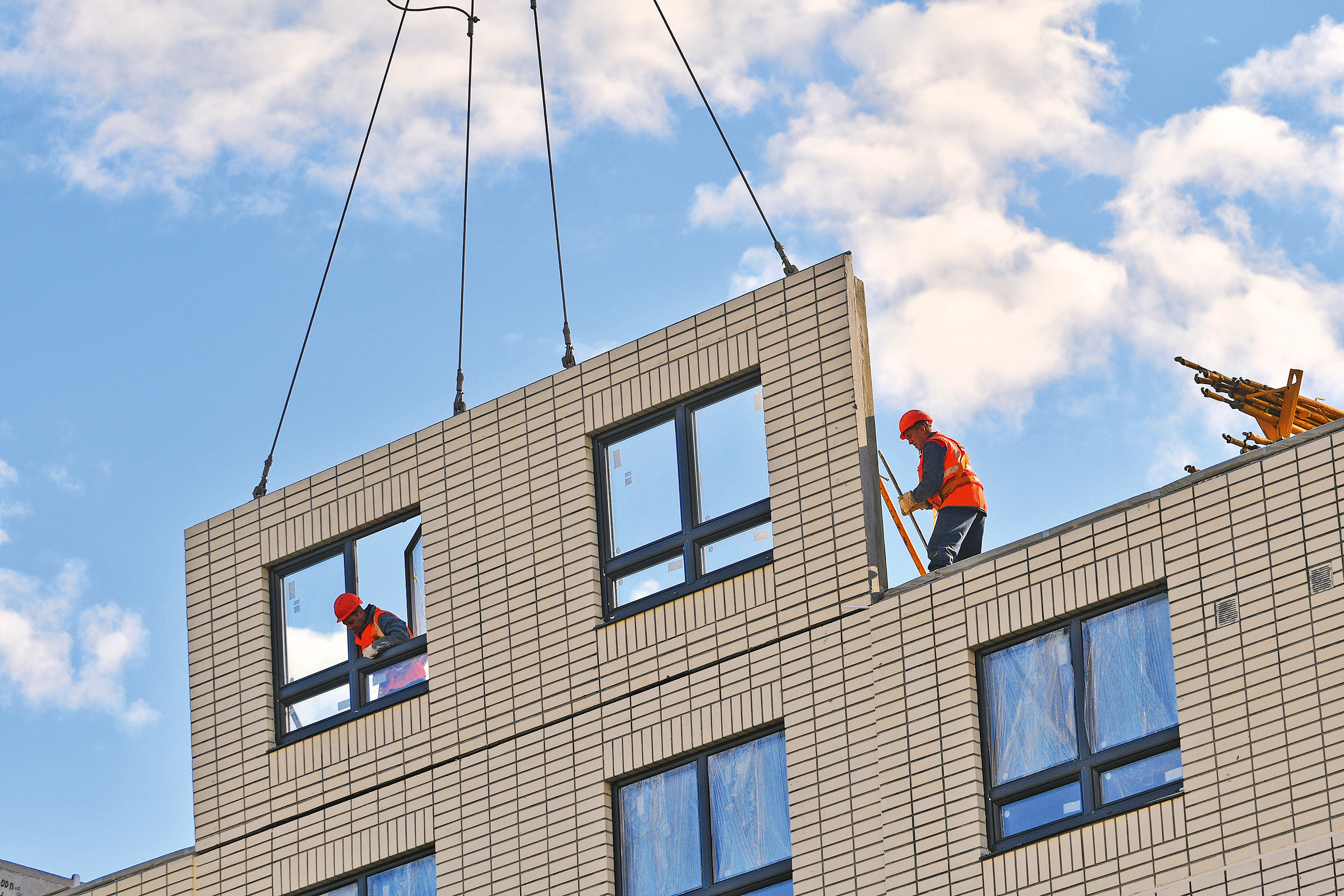 Панель-ные здания:
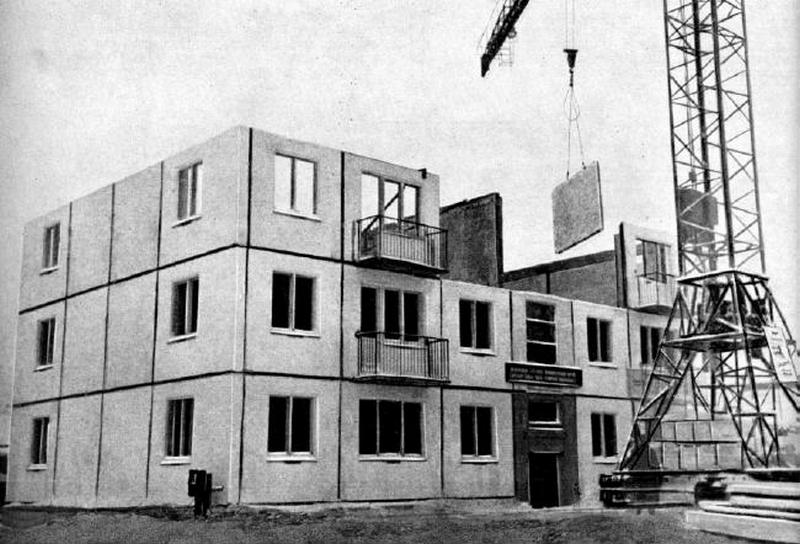 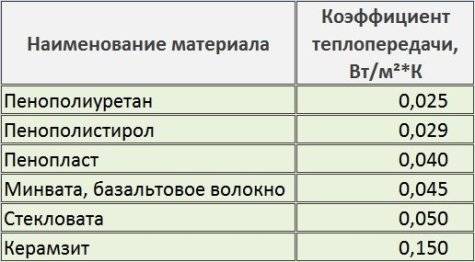 Монолитно кирпичное строительство
Газоблок
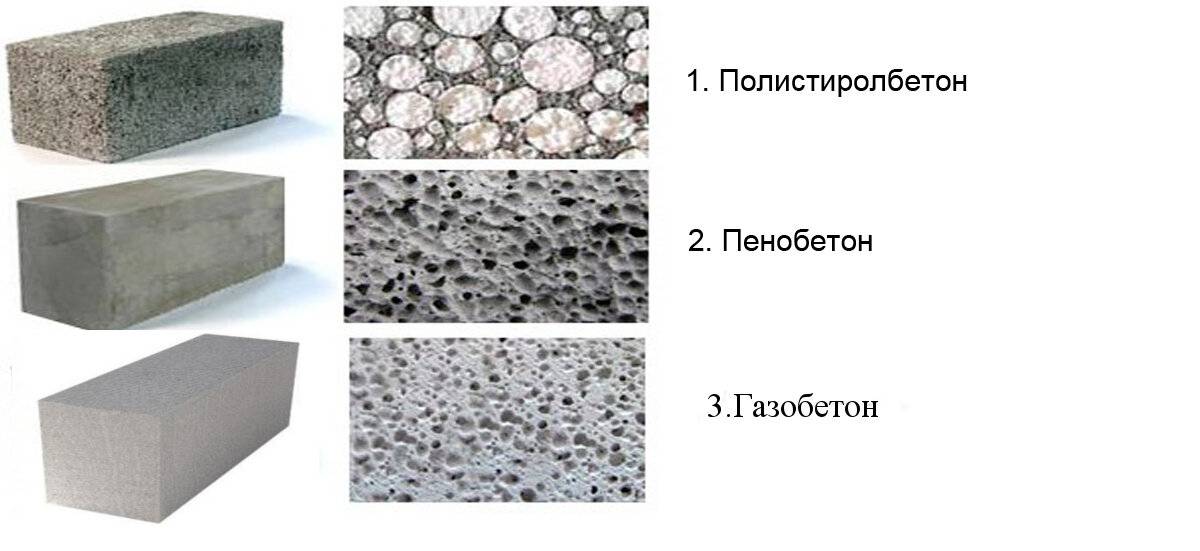 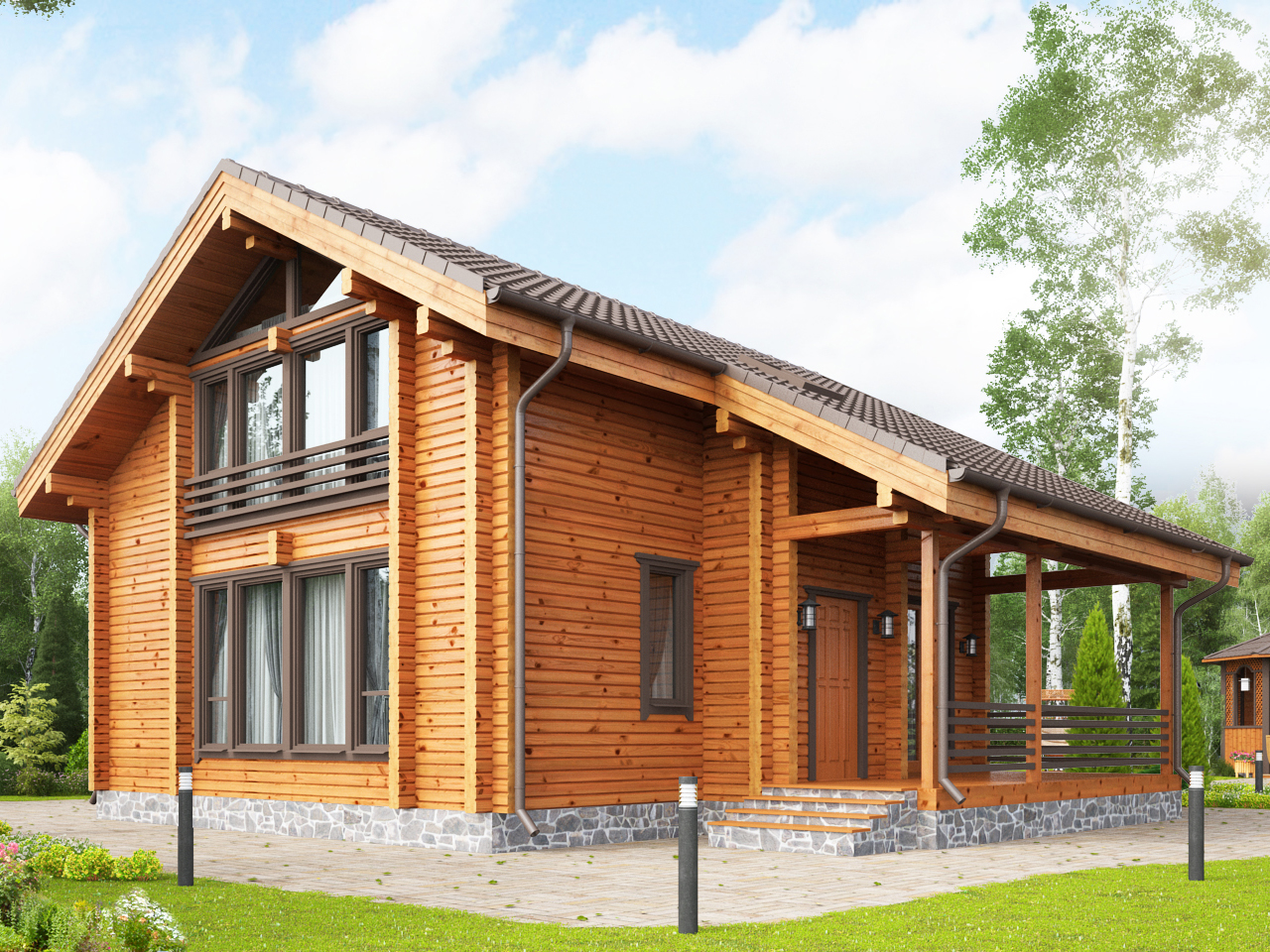 Деревянные дома
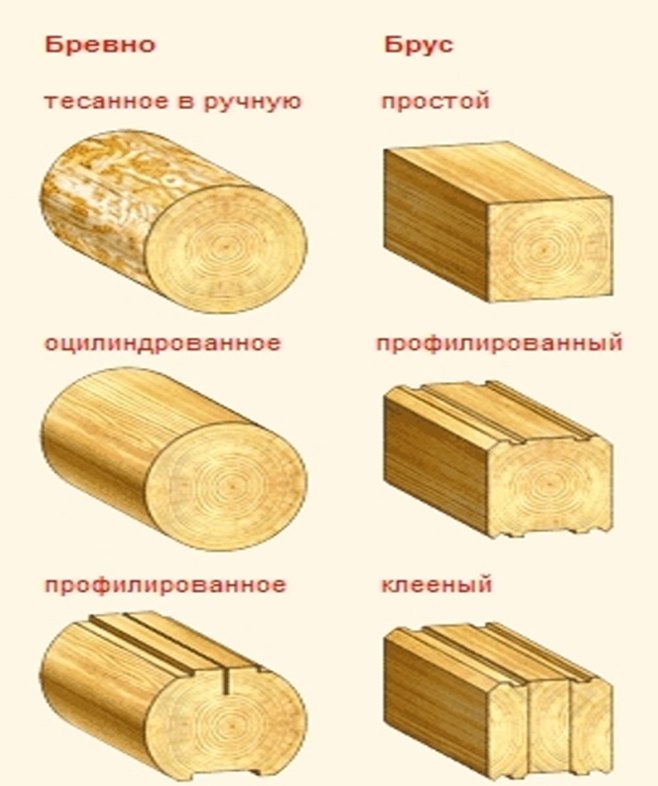 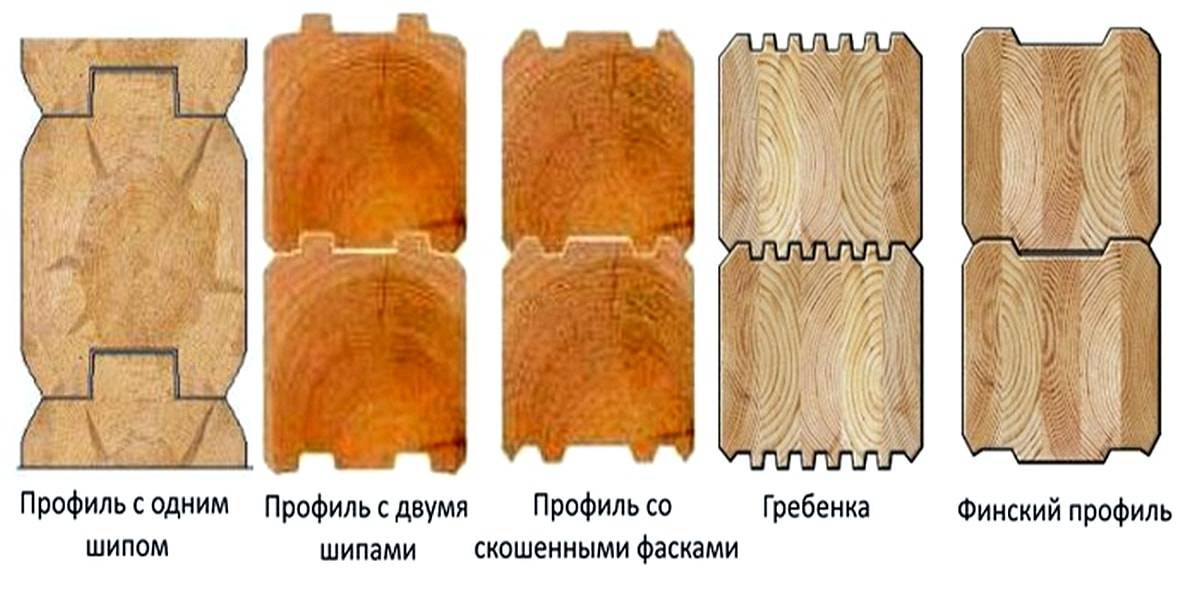 Каркас-ные дома
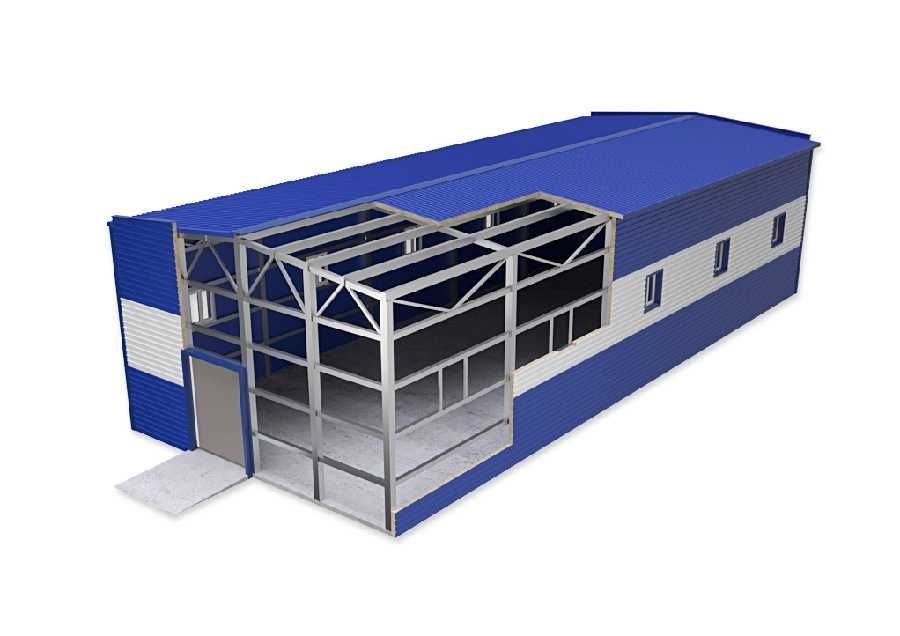 Здания на металло-каркасе:
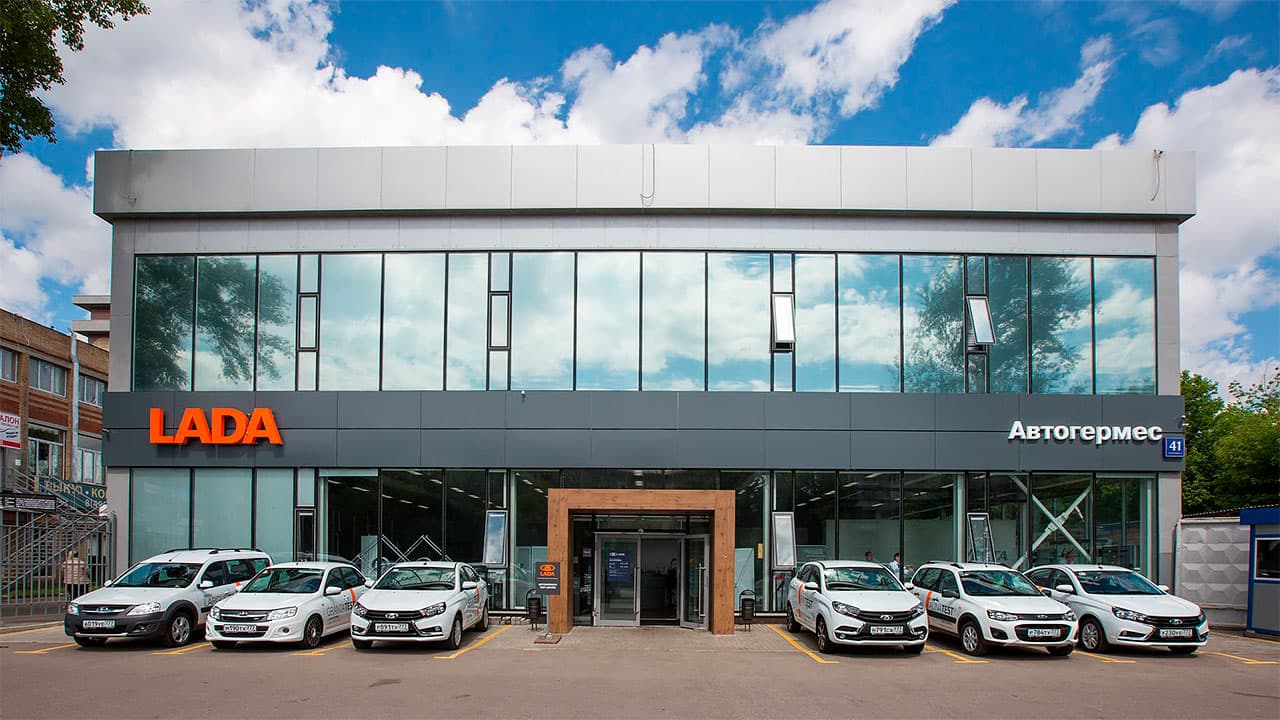 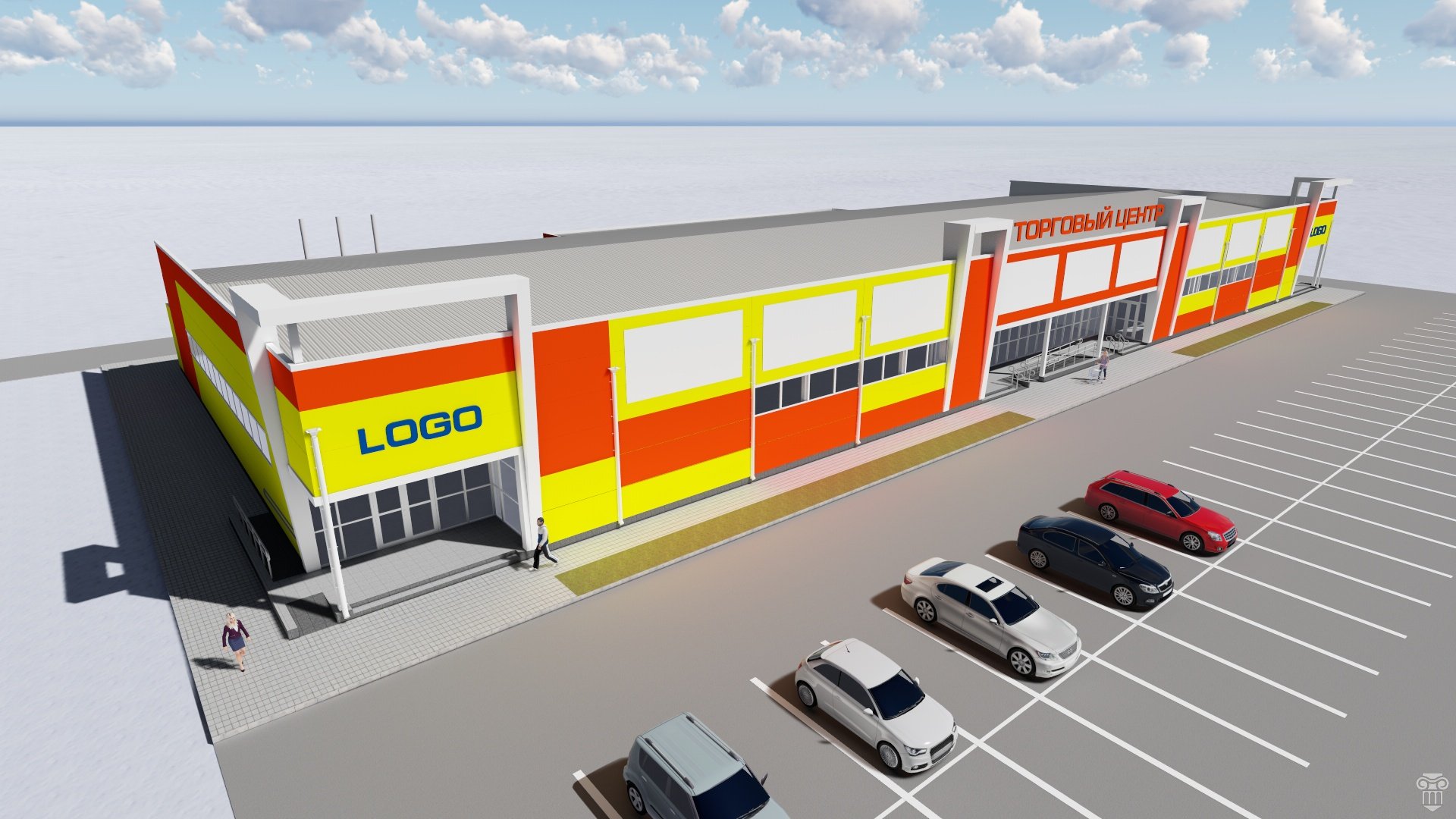 CLT и СИП панели
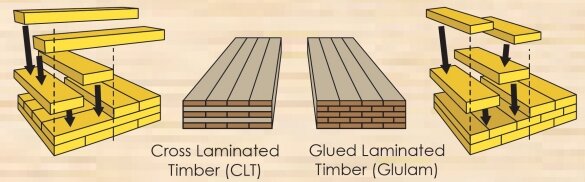 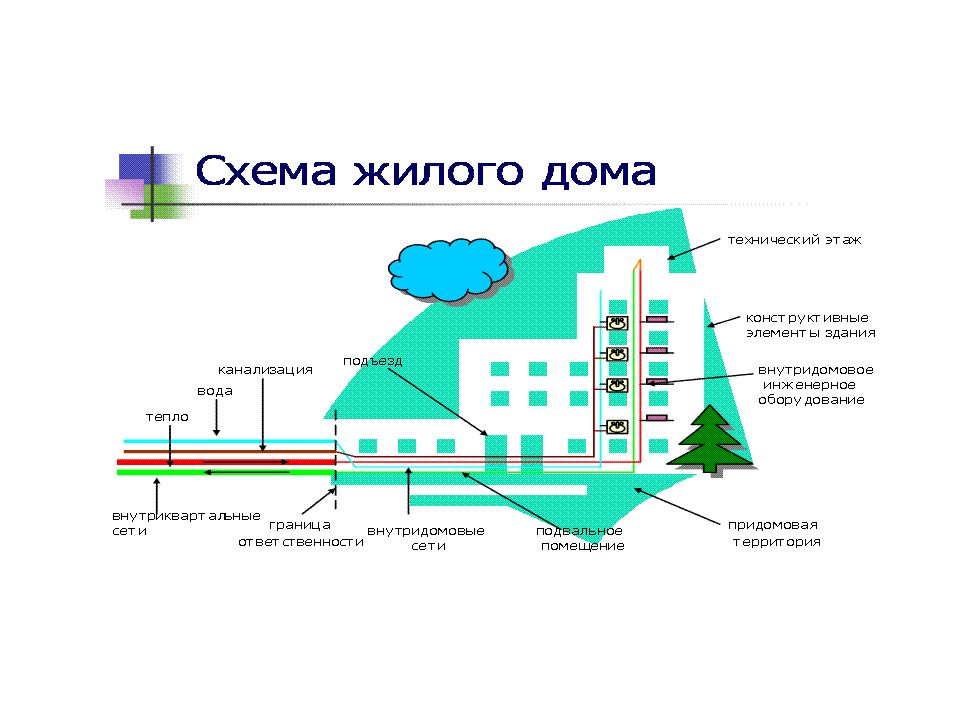 Инженерные сети и коммуни-кации
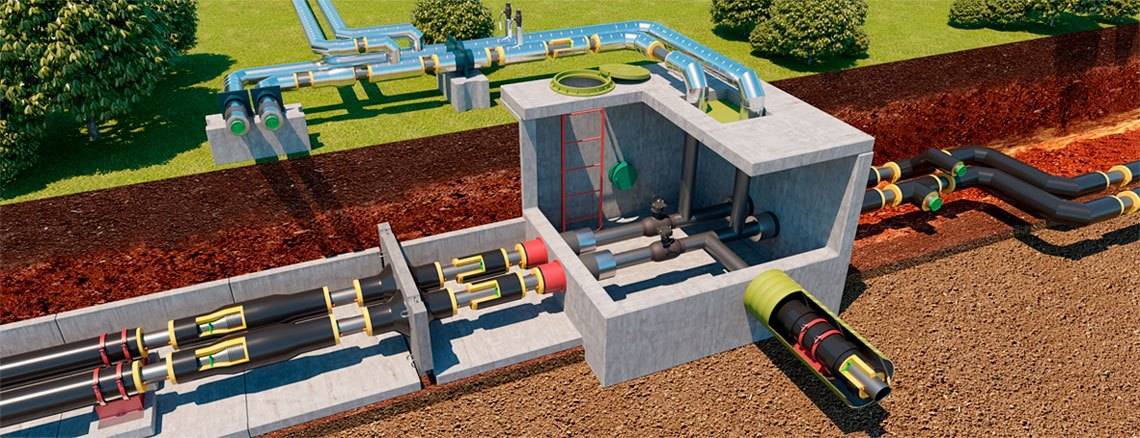 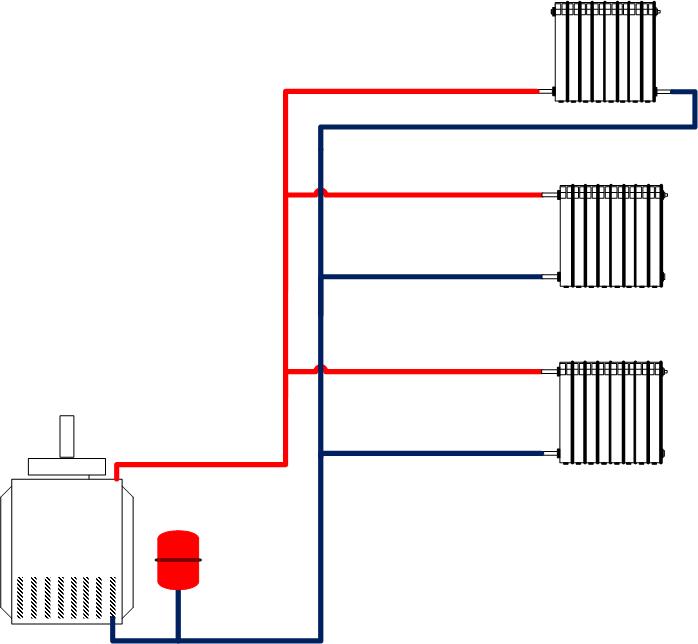 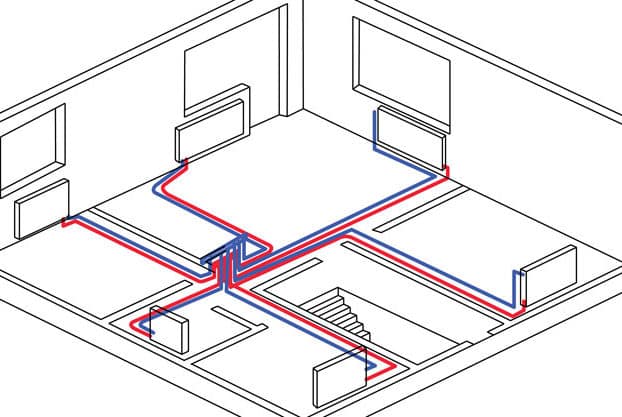 Благоустройство и инфраструктура
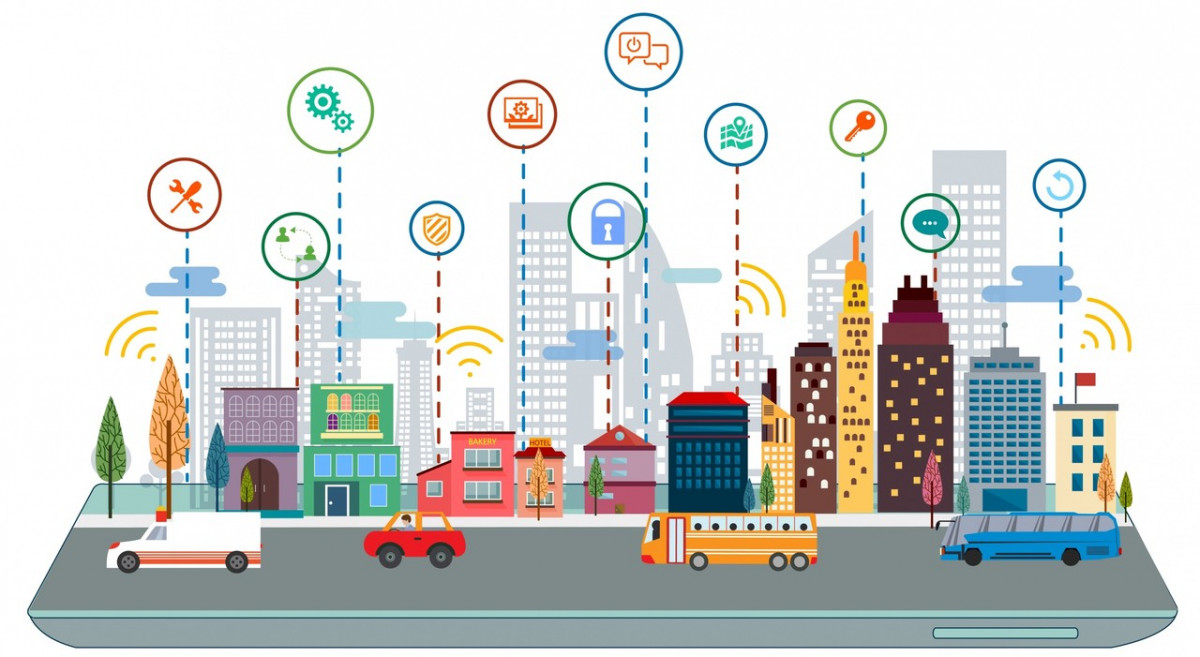 Знания, полученные сегодня вы можете:использовать для предоставления клиентам более полной и точной информации об объектах.Это поможет им принять более обоснованное решение о покупке или аренде недвижимости.Снимет вопросы к вам.
Итоги
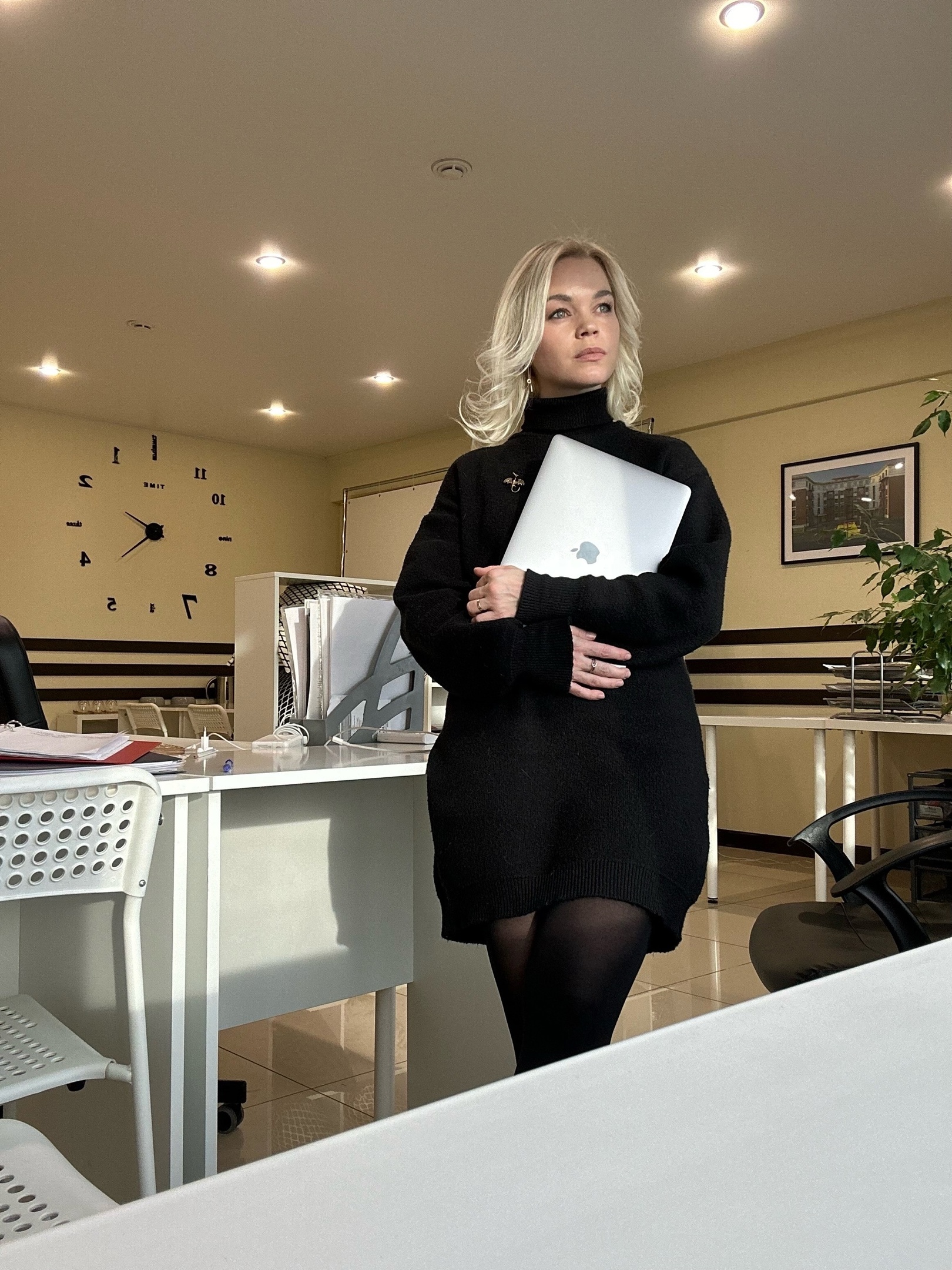 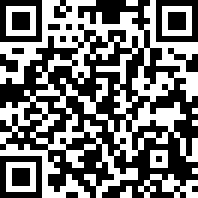 Благодарю  за внимание!

Анна Золотова.